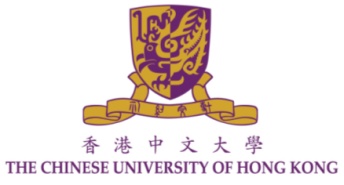 Cross-Rack-Aware Updates in Erasure-Coded Data Centers
Zhirong Shen, Patrick P. C. Lee
The Chinese University of Hong Kong
ICPP 2018
1
Background
Properties of modern data centers (DCs)
Failures are prevalent
Hierarchical topological structure, with nodes organized in racks 
Cross-rack bandwidth is limited
Cross-rack bandwidth is the bottleneck!
Network Core
Node
Rack
Rack
Rack
Hierarchical topology of DC
2
Erasure Coding
Erasure coding: a promising technique for fault tolerance
Minimum data redundancy via “data encoding” 
Higher reliability with same storage redundancy than replication
Deployed in Google, Azure, Facebook’s data centers
e.g., Azure reduces redundancy from 3x (replication) to 1.33x  PBs saving
Construction of erasure coding:
Encode: Generate n-k parity chunks from k data chunks
Decode: Any k out of n chunks can recover original file
A
B
A
A
File
B
B
A+B
Encode
(n, k) = (4, 2)
A+2B
Decode
3
Updates in Erasure Coding
Practical erasure codes satisfy linearity
A parity chunk is a linear combination of k data chunks in Galois Field arithmetic 
e.g., parity chunk Pj = a1jD1 + a2jD2 + a3jD3 + a4jD4  
	 k = 4, coefficients aij’s, and data chunk Di’s
Delta-based update: 
If D1 is updated to D1’
    Pj ’= a1jD1’ + a2jD2 + a3jD3 + a4jD4 = Pj  + a1j(D1’- D1)
parity delta chunk
data delta chunk
4
High Update Penalty
Updates are common (e.g., in Yahoo! and Microsoft DCs)
Existing DCs store n chunks in n nodes in distinct racks to maximize rack-level fault tolerance
Every data chunk update triggers n-k parity chunk updates
 High cross-rack update traffic
update
data node
parity node
Rack
Rack
Rack
parity node
5
Motivation
Rack failures rarely happen in practice
e.g., Only 20 rack failures vs 1000 node failures per year in Google DC
Idea: store n chunks in r < n racks
Aggregate update traffic within each rack
Trade rack-level fault tolerance for less cross-rack update traffic
Literature on erasure coding aims for mitigating repair traffic
Question: Can we mitigate cross-rack update traffic?
6
Our Contributions
Cross-rack-Aware Update (CAU), a general technique to reduce cross-rack update traffic in DCs
Selective parity updates
Data grouping
Interim replication
Extensive evaluation: 
Reliability analysis
Trace-driven analysis
Experiments on both local cluster and Amazon EC2
Our work applies to geo-distributed data centers
Reduce cross-rack update traffic
Tolerate a single rack failure
7
Append-Commit
Idea: batch updates by deferring parity updates
Append: append new updated data chunks into append-only log
Commit: update parity chunks in other nodes
Trade reliability for performance (to be addressed later)
Append to log
Update
Append Phase
Append to log
Update
Delta
Delta
Commit Phase
Delta
Delta
Data Node
Data Node
Parity Node
Parity Node
8
Selective Parity Updates
Goal: mitigate cross-rack update traffic due to parity updates at nodes in different racks

Selective parity updates
Based on
Patterns of data chunk updates 
Distributions of parity chunks
Two approaches:
Data-delta commit
Parity-delta commit
9
Data-delta Commit
Idea: update multiple parity chunks based on the change of each data chunk
If Rack i has i’ data chunks updated and Rack j stores j’ parity chunks, send i’ data delta chunks from Rack i to Rack j
D2’
P1
P2
D1’
P3
Rack i
Rack j
i’ = 2; j’ = 3
10
Parity-delta Commit
Idea: update each parity chunk by aggregating changes of multiple data chunks
If Rack i has i’ data chunks updated and Rack j stores j’ parity chunks, send j’ parity delta chunks from Rack i to Rack j
D3’
D4’
P2
P1
D5’
Rack i
Rack j
i’ = 3; j’ = 2
11
Selective Parity Updates
Cross-rack update traffic = min{i’, j’}
12
Data Grouping
Relocate updated chunks to save update costs in next commits
Several data chunks of a stripe are likely updated again
Trade-off: extra swap traffic
Activate data grouping only when there is performance gain
Details in the paper
D5’
D2’
P3
D1’
P1
P2
swap
D3’
D4
Rack 5
Rack 3
Rack 4
Rack 1
Rack 2
Swapping D5’ with D4
13
Interim Replication
How to tolerate loss of updated data chunks before commit?
Idea: store one temporary replica in a different rack for each update data chunk
Delete the replica after commit
No storage overhead in long run
14
Reliability Analysis
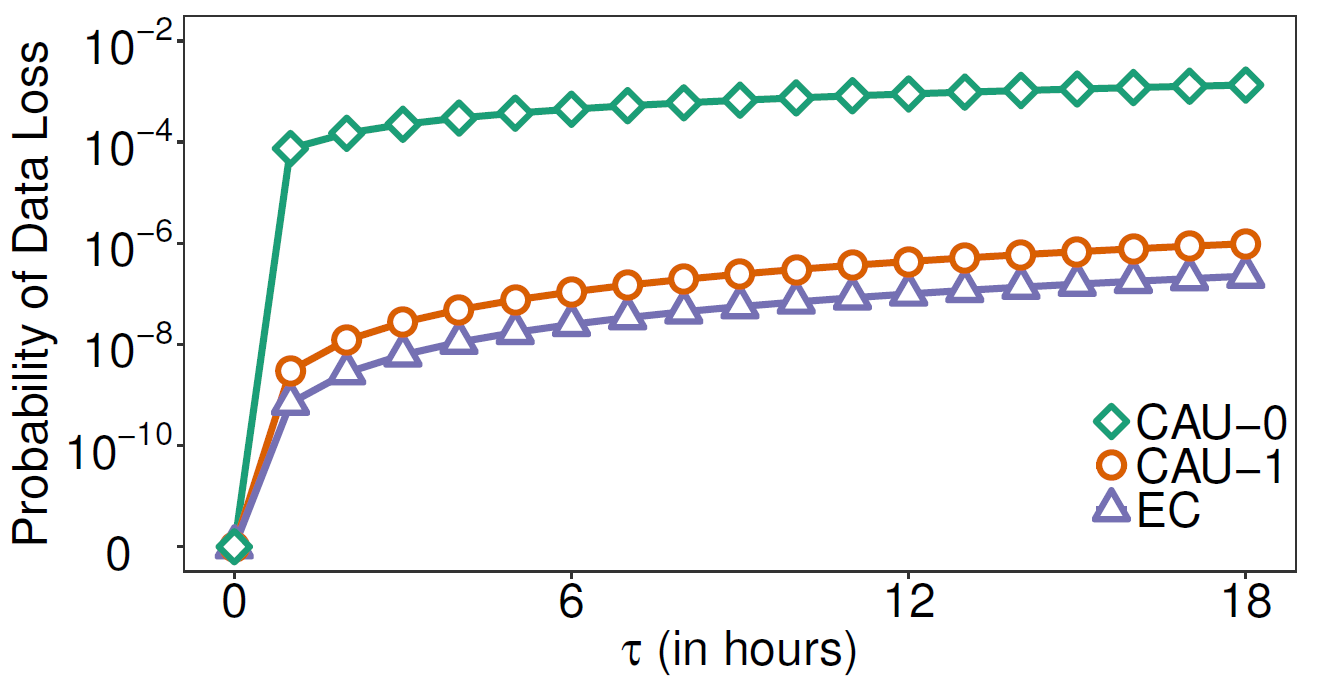 Data loss probability vs. append phase duration
15
Prototype Implementation
Appended data chunk
New data chunk
Chunk Metadata
Client
control flow
Metadata Server
data flow
Ack
Replication
Ack
Node
Rack
Rack
Written in C on Linux
Erasure coding is implemented via Jerasure v1.2
Multi-threading to parallelize data transmissions
Node
Node
Node
16
Evaluation
Trace-driven analysis
Microsoft Cambridge Traces
Grouped by update locality (avg # of stripes updated per 1000 updates)
Local cluster and Amazon EC2 experiments

Compared schemes
Baseline: update all n-k parity chunks immediately for each update
PARIX [ATC’17]: data logging + parity updates (more traffic, fewer disk I/Os)
17
Trace-driven Analysis
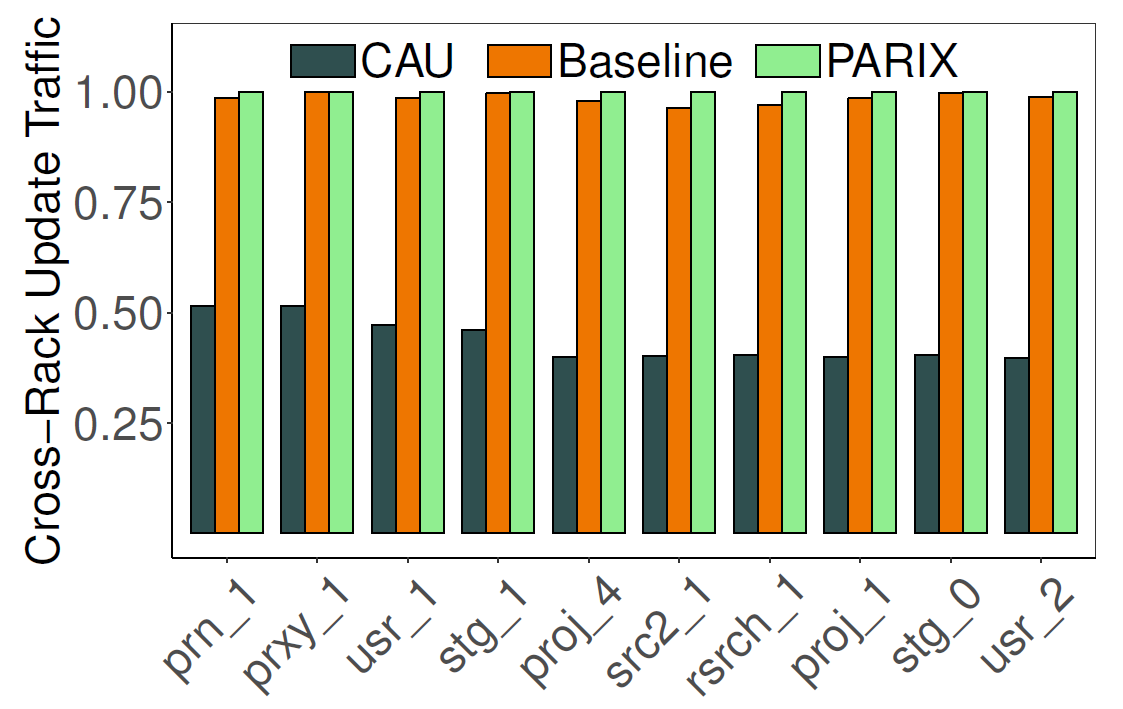 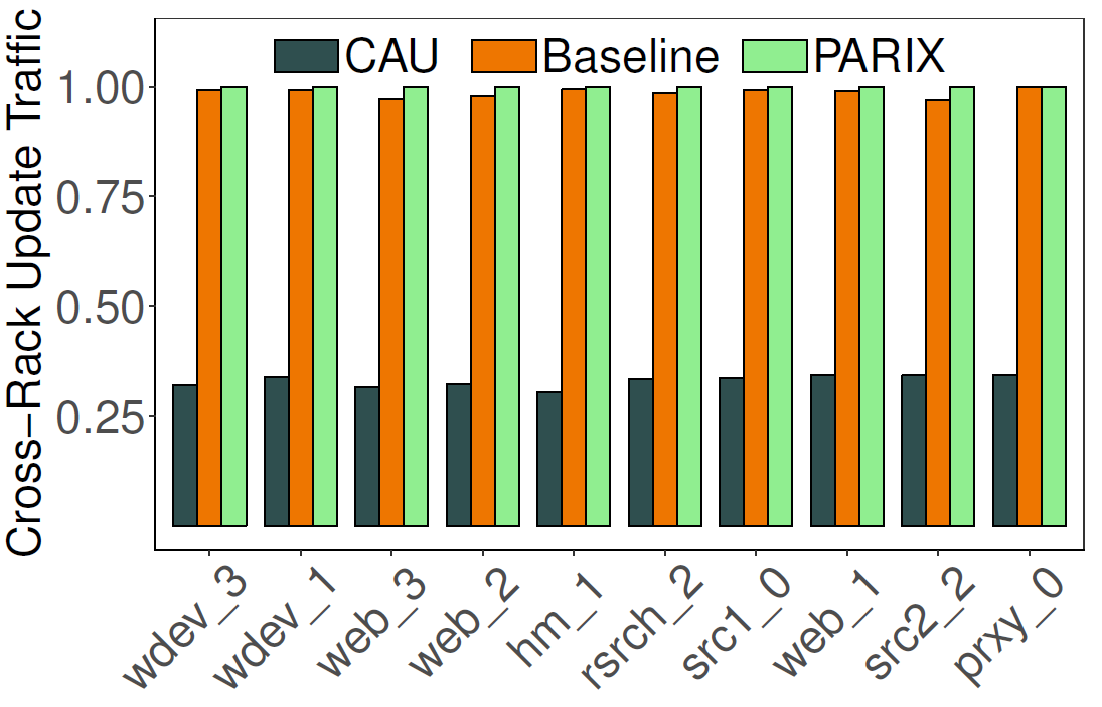 Ten traces with high update locality: RS(16,12) with four racks
Ten traces with low update locality: RS(16,12) with four racks
CAU saves 60.9% and 63.4% of cross-rack update traffic compared to the baseline and PARIX, respectively
Higher gains for traces with high update locality
18
Local Cluster Performance
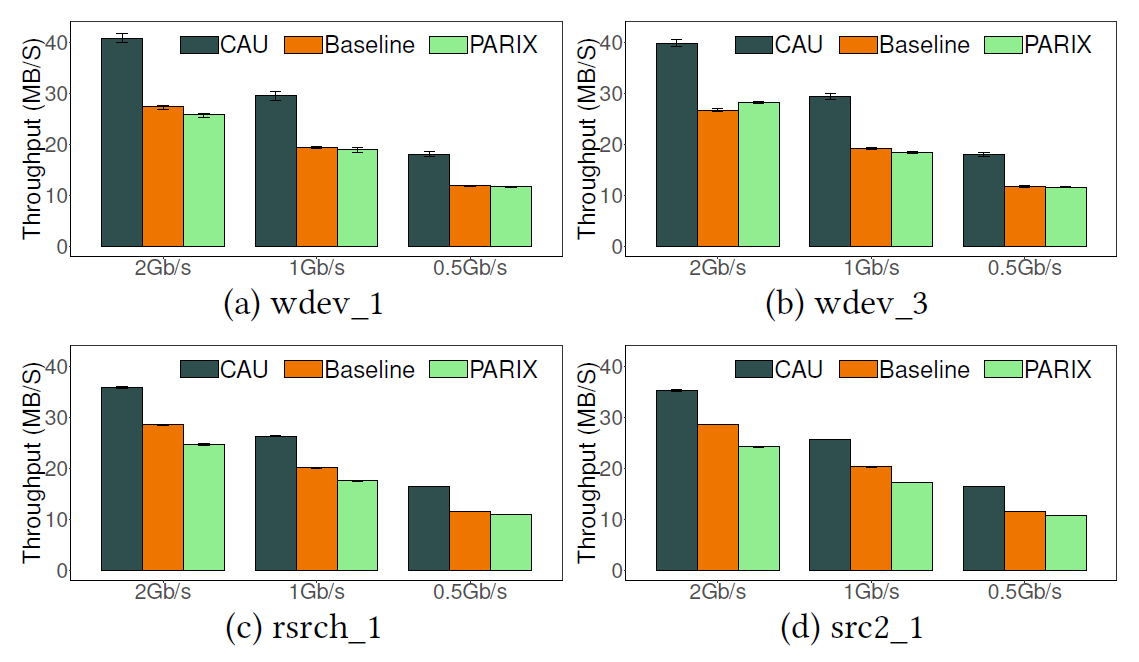 Higher performance gain by CAU with more limited cross-rack bandwidth
CAU outperforms baseline and PARIX by 41.8% and 51.4%, respectively
Update throughput vs. cross-rack bandwidth for RS(9,6)
19
Local Cluster Performance
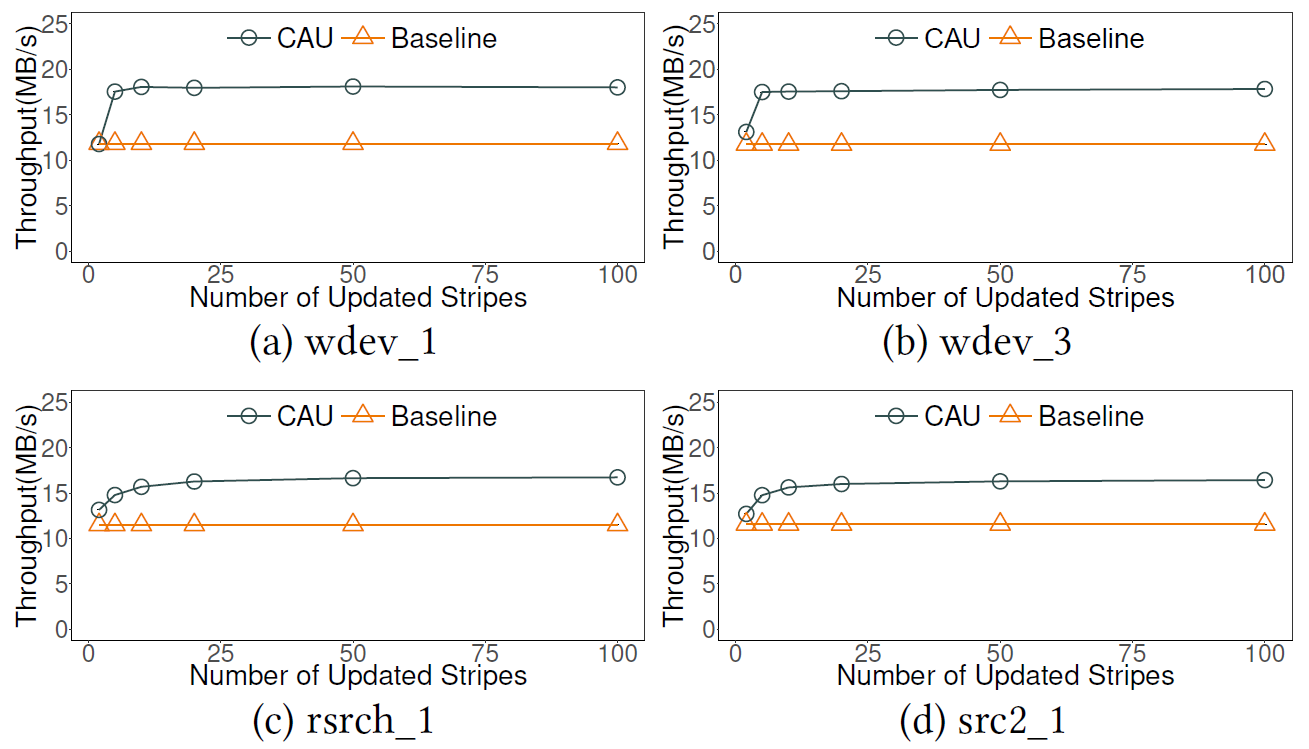 CAU’s update throughput first increases with the number of updated stripes in append phase, and stabilizes when the number exceeds 10
Update throughput vs. number of updated stripes in appended phase for RS(9,6) and  
cross-rack bandwidth = 0.5Gb/s
20
Amazon EC2 Experiments
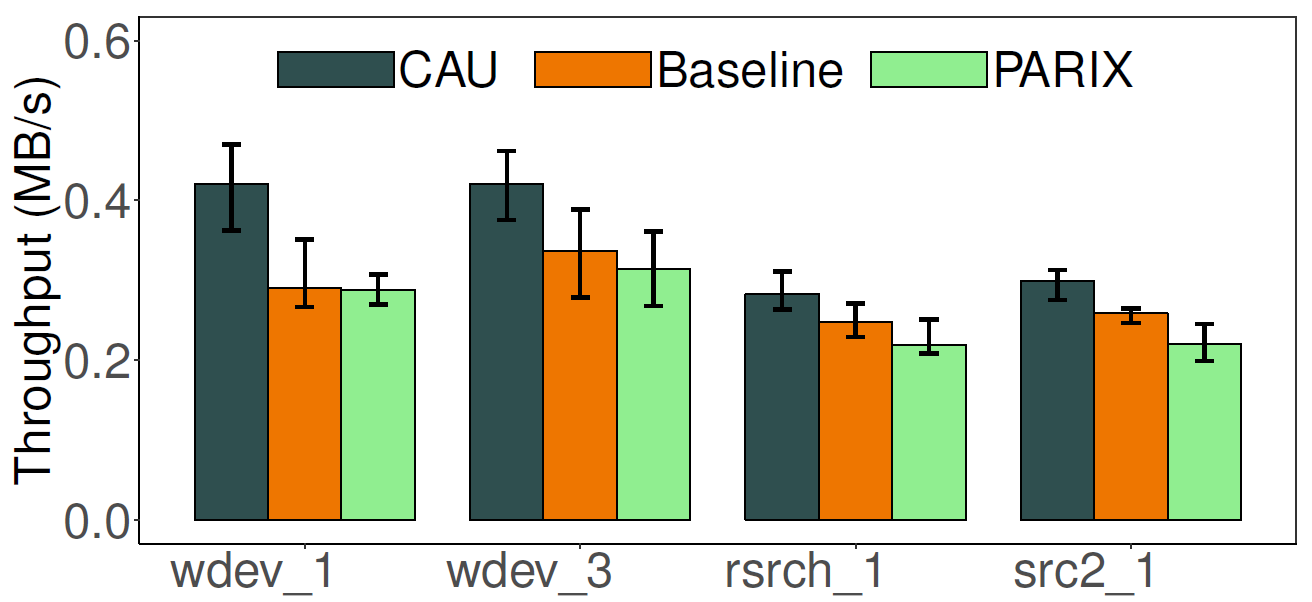 Geo-distributed deployment
CAU improves update throughput by up to 33.8% (wdev_3) compared to PARIX
Update throughput for (n,k) = (16,12)
21
Conclusions
CAU is a novel cross-rack-aware update technique that mitigates cross-rack update traffic for erasure-coded data centers
Selective parity updates, data grouping, and interim replication
Reliability analysis
Prototype implementation of CAU
Extensive trace-driven analysis and local cluster and Amazon EC2 experiments
Source code:
http://adslab.cse.cuhk.edu.hk/software/cau
22